Augmenting Loop Tiling with Data Alignment for Improved Cache Performance
Group 16
Atharva Bhamburkar, Abhinav Nakarmi, Shmeelok Chakraborty, Matthew Keenan, Inderjeet Nair
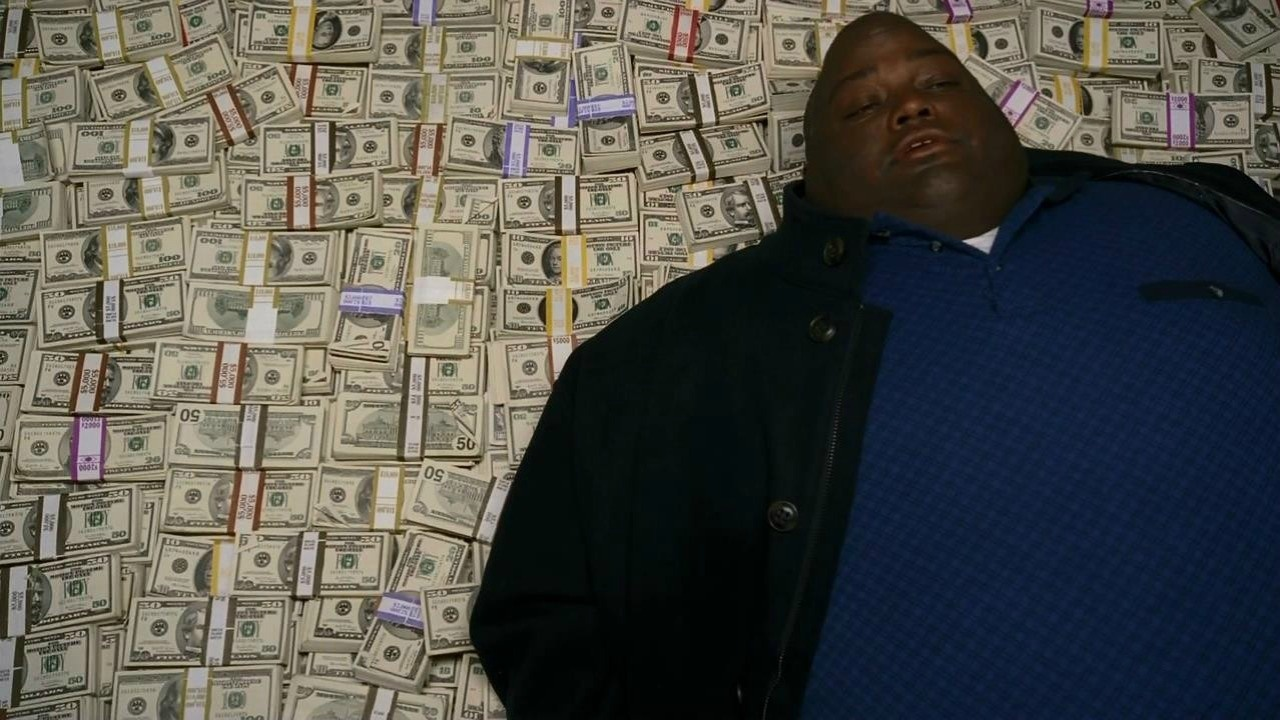 Caches
What: Super-fast but expensive memory
Why: Main memory is very slow = More execution time
How: 
Temporal locality: If you use something now, it is likely that you will use it again in the future
Spatial locality: If you use something now, it is likely that you will use something close-by in the future
Cache Misses
What: You don’t find something in the cache
Compulsory: Initial empty cache
Capacity: Cache size is insufficient
Conflict: 
Multiple locations in memory are mapped to a particular cache line
Only one of these can be present in the cache at once
Access a competing memory location = Kick out the current one
Loop Tiling
Working Set: Data that the loop needs to execute
Too large = Cache misses = More execution time
Idea: Break the loop into smaller tiles
Reduces the size of the Working Set
Tries to eliminate capacity misses
Working Set
Cache
Cache
Smaller Working Set
Previous Techniques
Tile selection algorithms: LRW, ESS, TSS, etc
Limitations:
1D tiling
Tile size highly sensitive to array size - sometimes leads to inefficient cache utilization
Motivating example
n x n
Motivating example
X
n x n
n x n
Motivating example
X
n x n
n x n
Motivating example
X
n x n
n x n
Motivating example
X
n x n
n x n
Motivating example
X
n x n
n x n
Motivating example
X
n x n
n x n
Motivating example
X
n x n
n x n
Motivating example
X
n x n
n x n
Need to fetch the same row again!!
X
n x n
n x n
Cache of block size 2
Matrix
Cache
Matrix
Cache
Cache
Cache
memory address maps to exactly one cache block
Cache
Cache
Cache
Multiple addresses mapped to same block!
CONFLICTS!
Naive Approach to Tile Selection
Too small tile size:
Advantage: Everything fits into cache.
Disadvantage: Too many accesses to main memory as working set size is small.
Cache
Matrix
Naive Approach to Tile Selection
Too large tile size:
Disadvantage: Might not fit into cache and we have a large working set size.
Cache
Matrix
Solution
Need of an optimal tile selection algorithm
- Cache size
- Data access patterns
Solution
Idea: Choose the largest tile for which the working set size fits into the cache.
Solution
Idea: Choose the largest tile for which the working set size fits into the cache.
Allow user to specify tile size with additional information about the application.
Tile Selection Cases
Common case where user does not specify anything
Tile Selection Cases
ShapeX = 2 [Constant] ShapeY is a Variable
Tile Selection Cases
ShapeY = 2 [Constant] ShapeX is a Variable
Tile Selection Cases
ShapeY = 3 [Constant] ShapeX = 3 [Constant]
Tile Selection Cases
User defines aspect ratio: ShapeX / ShapeY e.g. 1:1
Memory
Cache
Memory
Cache
Memory
Cache
Memory
Cache
Memory
Cache
Memory
Cache
Conflict will lead to a cache miss!
Memory
Cache
Conflict will lead to a cache miss!
Memory
Cache
Conflict will lead to a cache miss!
Memory
Cache
Conflict will lead to a cache miss!
Still Has a Conflict!
Padding with 2 cache lines works
Experiments
Workstation Information:
SUNSparc5 (SS5)
8 KB data cache equivalent to 1024 double precision elements
16 byte cache line (2 elements per line)
SUNSparc10 (SS10)
4-way associative 16 KB data cache equivalent to 2048 elements
32 byte cache line (4 elements per line)
Example Problems
Matrix Multiplication (MM)
Successive Order Relaxation (SOR)
LU decomposition (LUD)
Laplace
Results for Matrix Multiplication
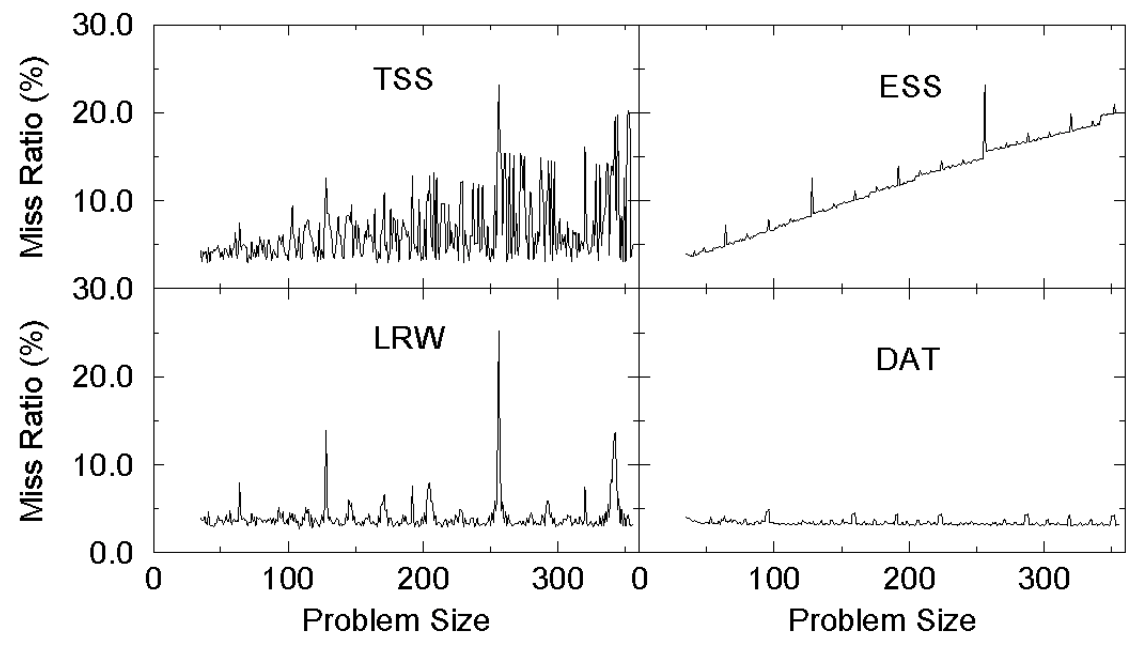 Results for LU Decomposition
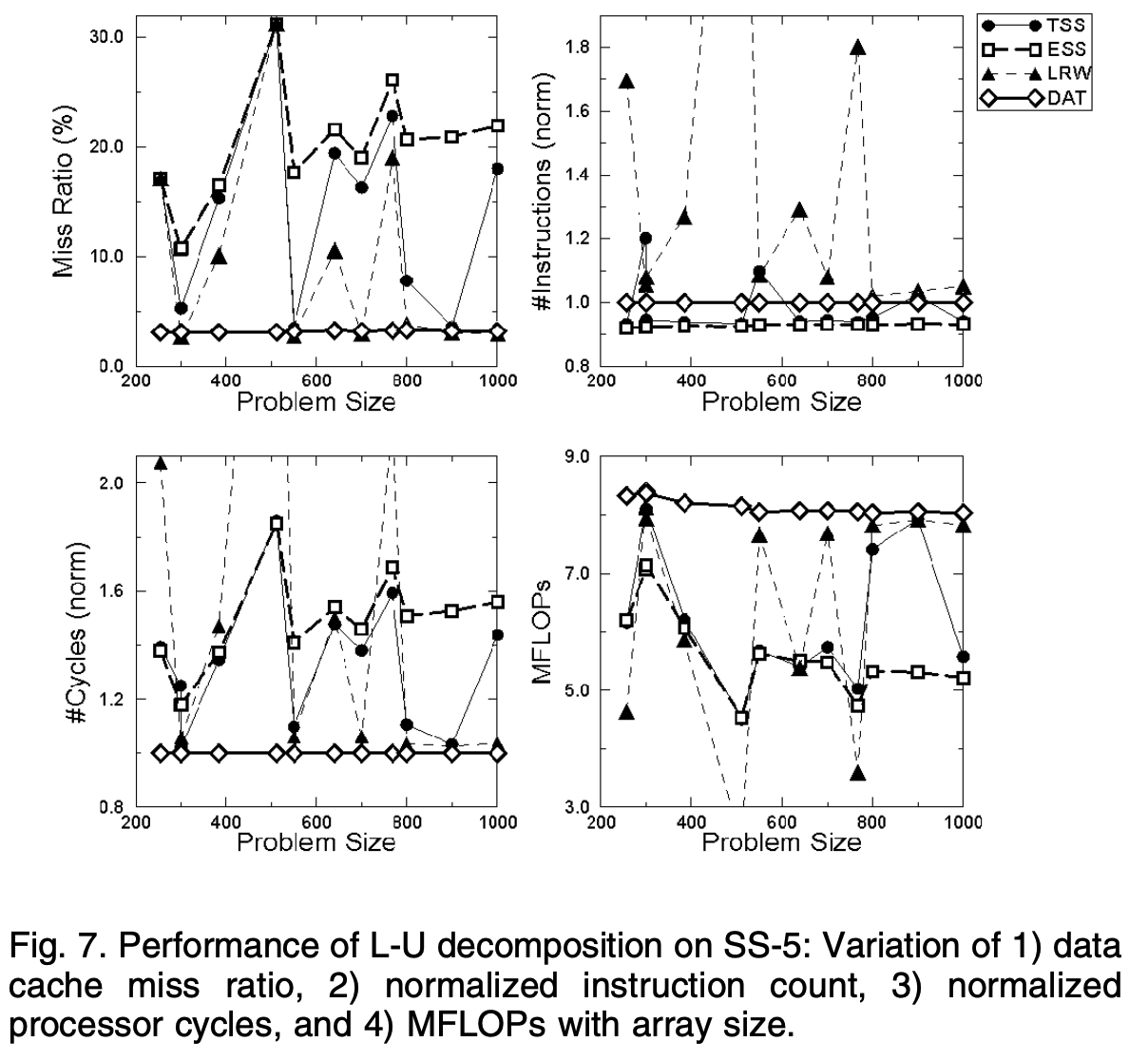 Comparative analysis for different tasks
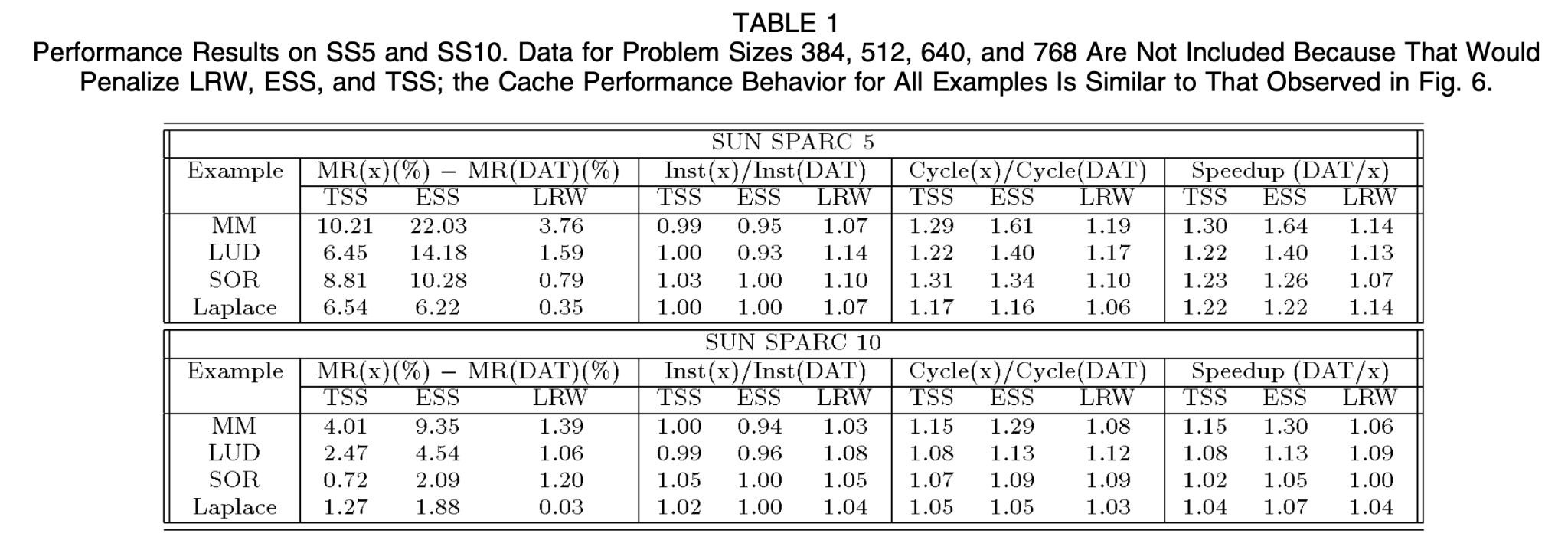 Criticism of the paper
Structure of the data arrays has changed and the code has to reflect the new structure
The indices have changed
After Padding
Thank you!